İNGİLİZ SOLCULARI      SİYASİ MUHALEFETTE
İNGİLİZ İÇ SAVAŞI
NİHAL NİSA EREN                                                         DÜNYA EDEBİYATI
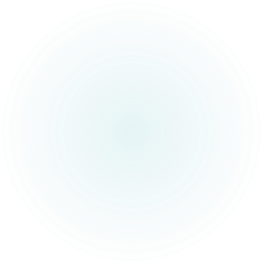 İngiliz iç savaşı
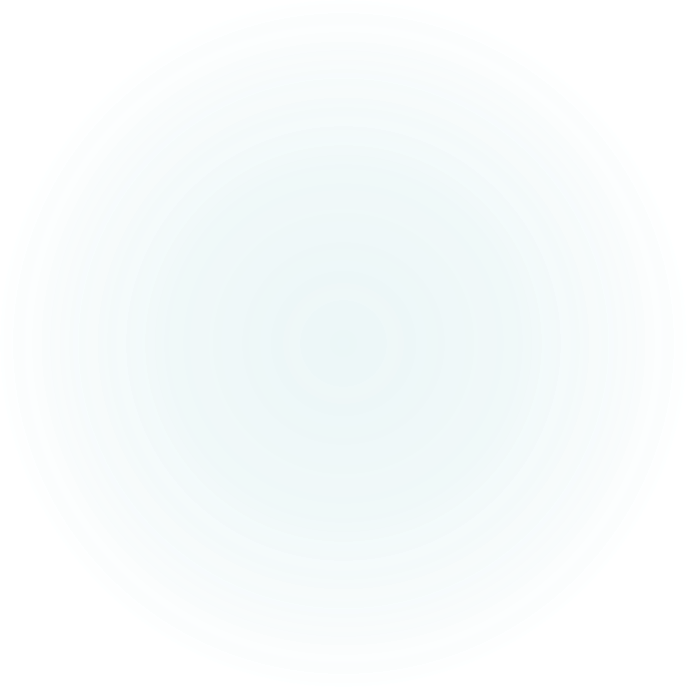 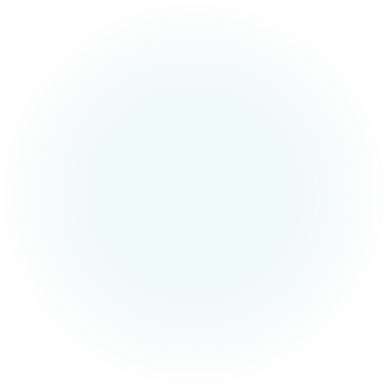 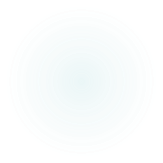 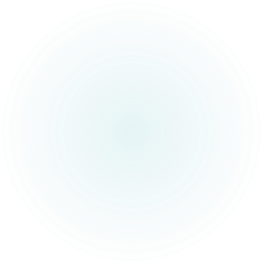 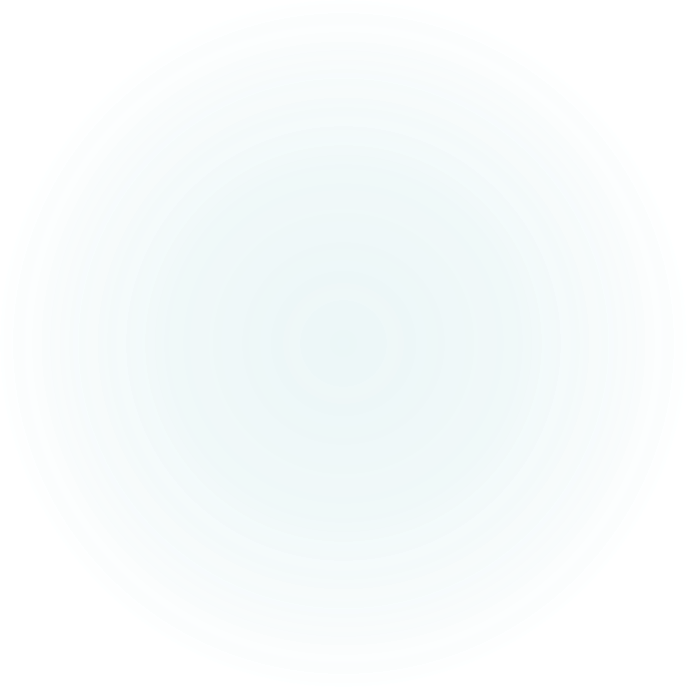 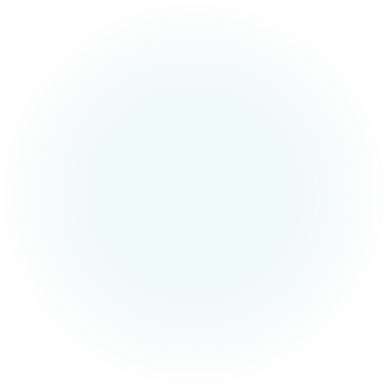 İngiliz iç savaşı
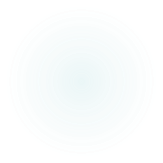 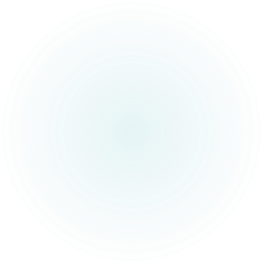 1. Charles (1600-1649)
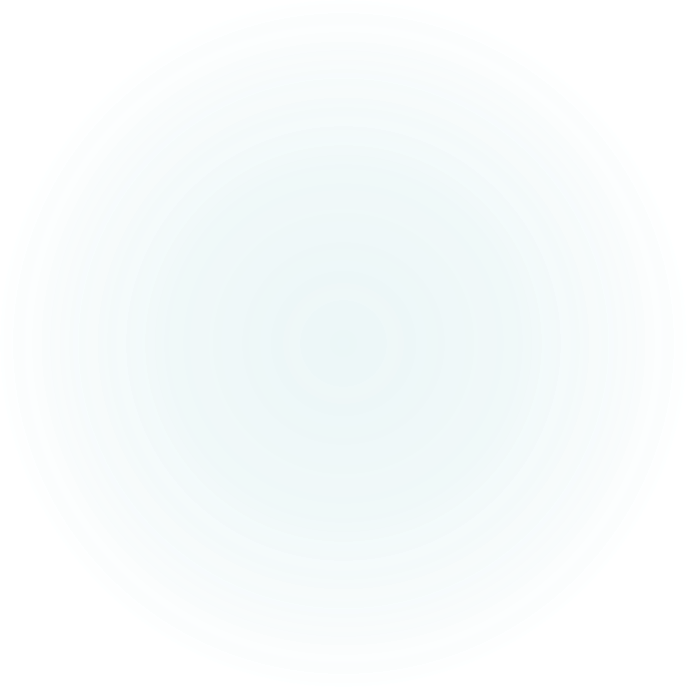 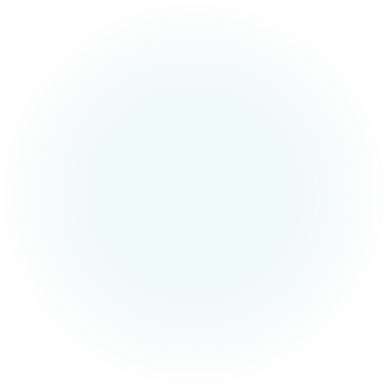 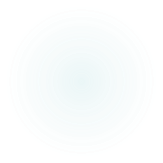 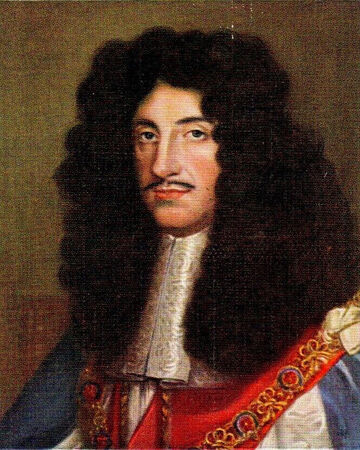 2.Charles (1630-1685)
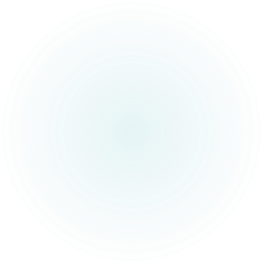 Oliver Cromwell (1599-1658)
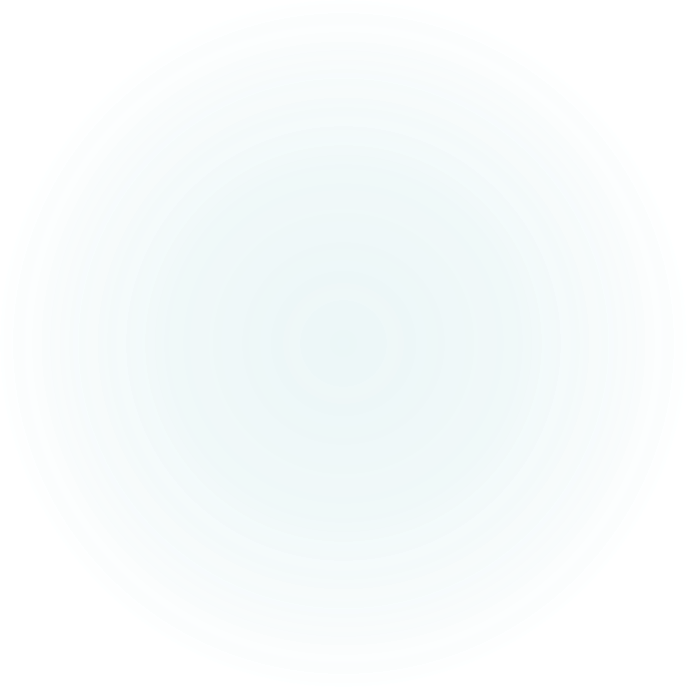 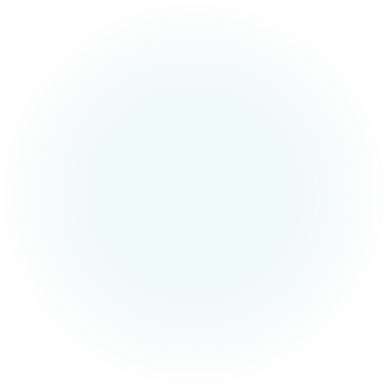 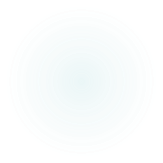 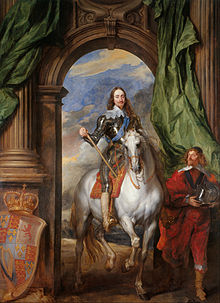 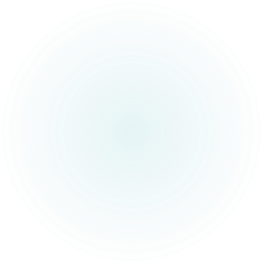 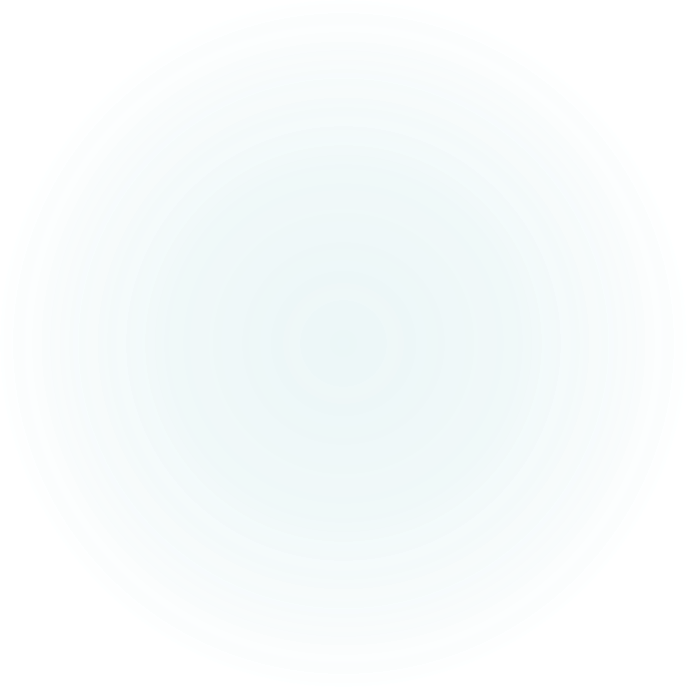 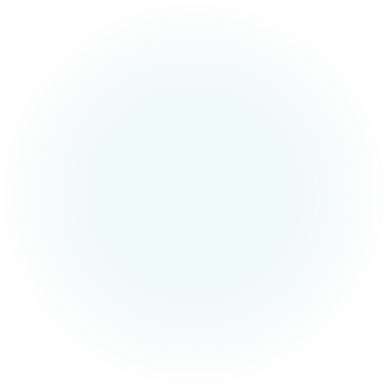 1.Cherles ve İngiliz Parlamentosu
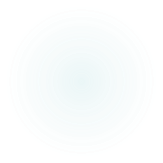 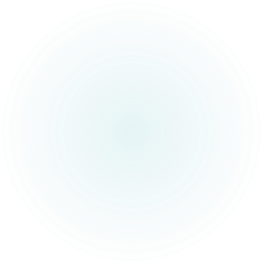 Sir Thomas Fairfax (1612-1671)
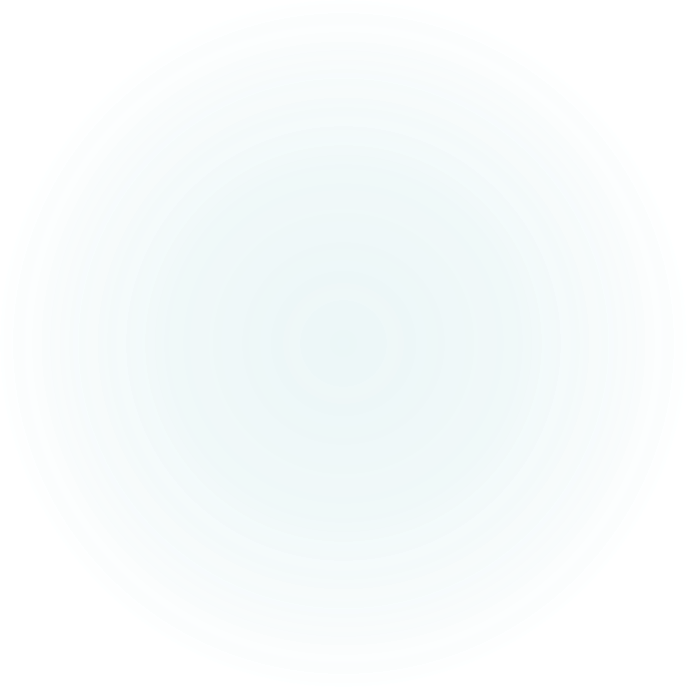 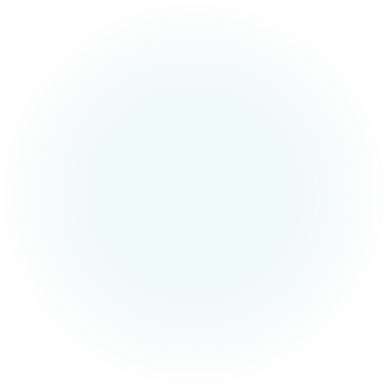 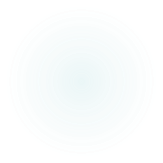 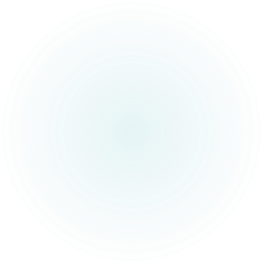 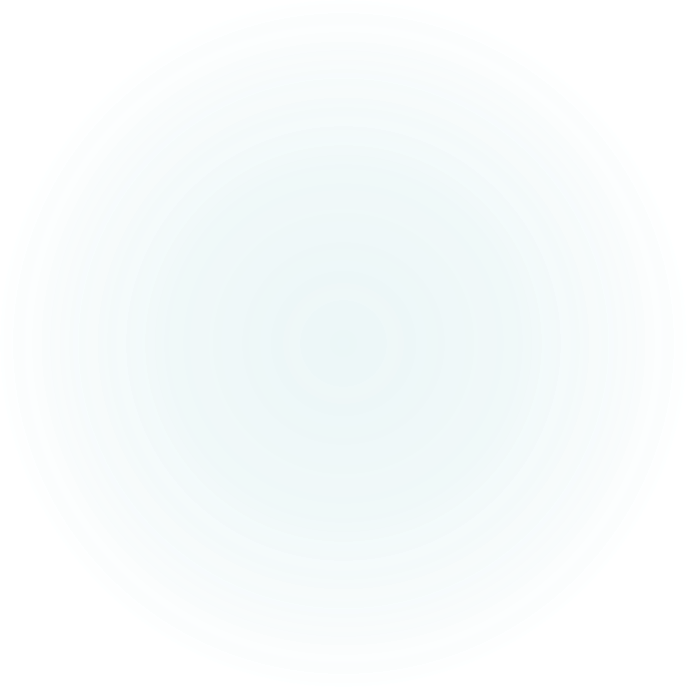 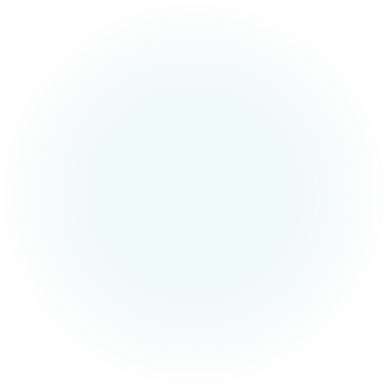 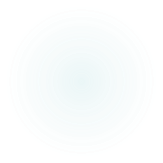 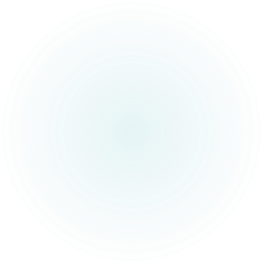 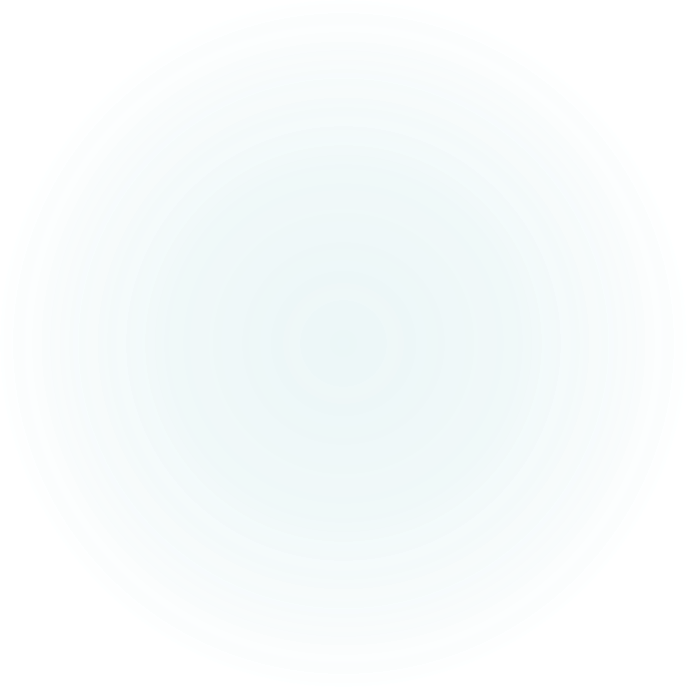 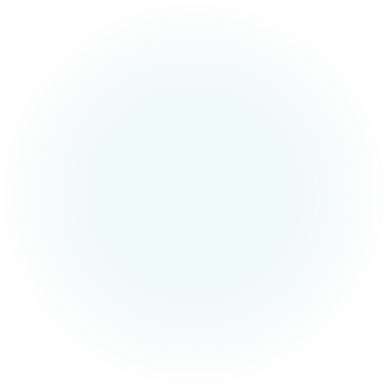 Oliver Cromwell
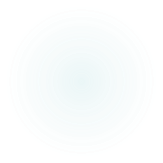 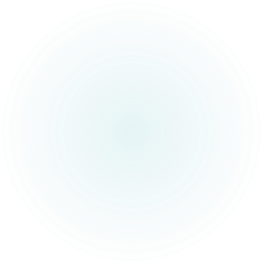 Charles’ın İdamı
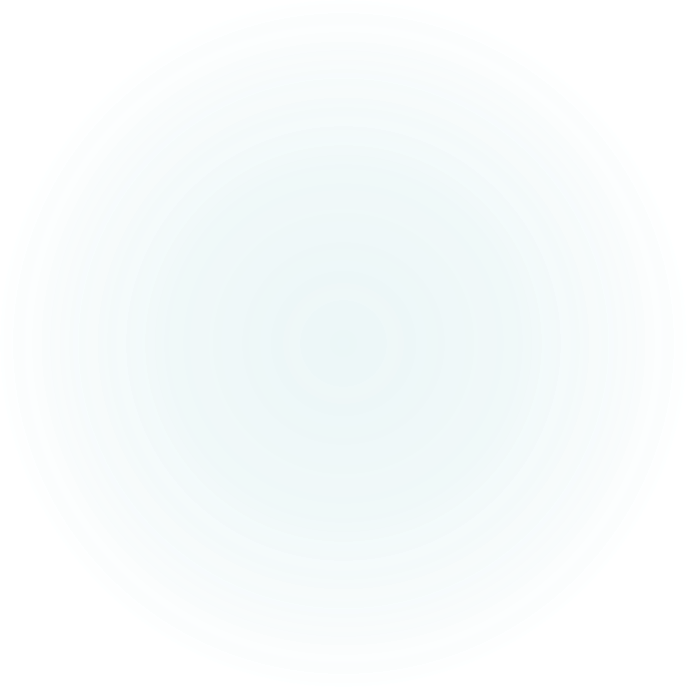 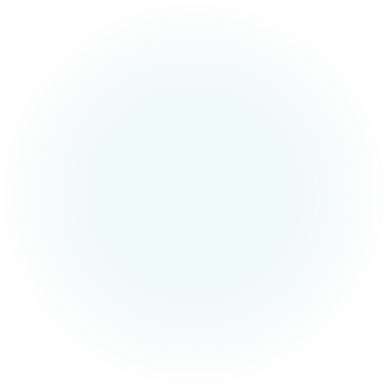 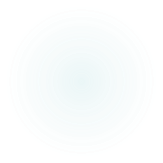 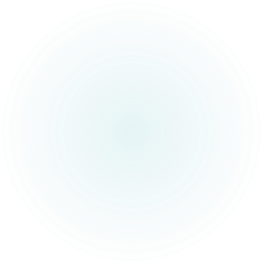 2.Charles
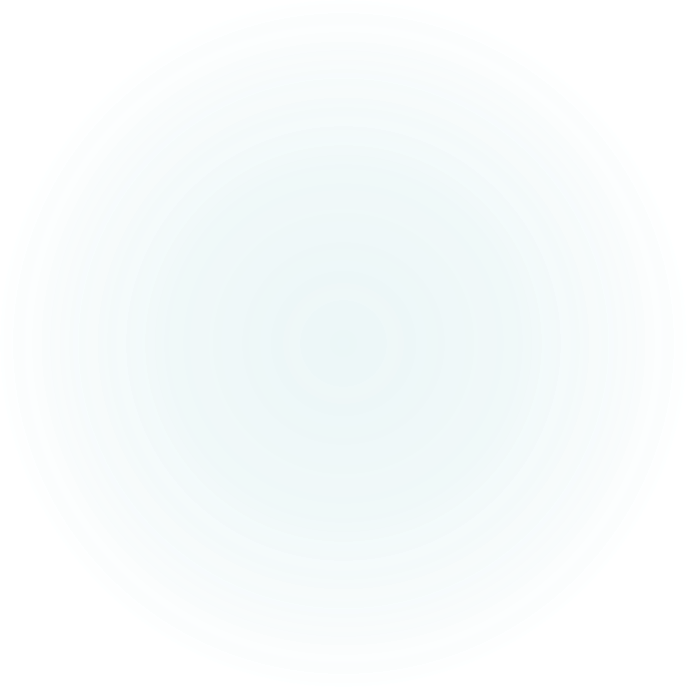 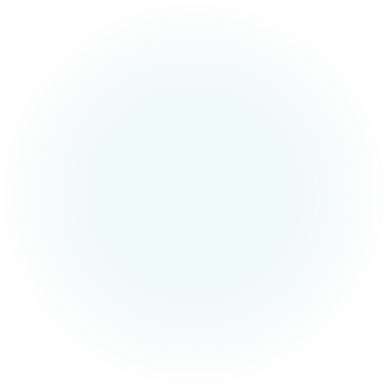 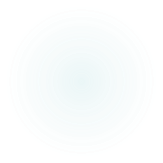